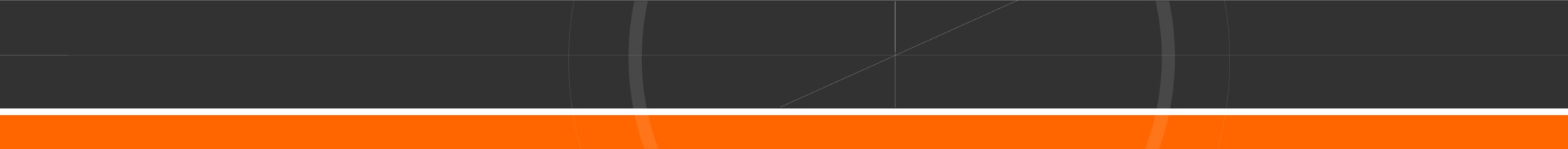 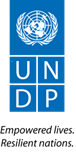 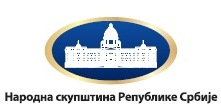 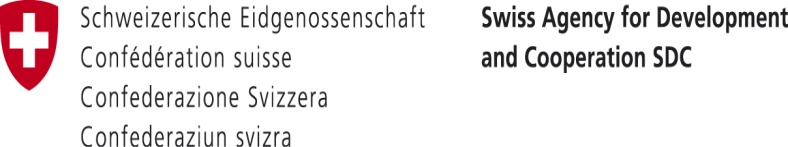 ISTRAŽIVANJE JAVNOG MNENJA 

 „Odnos građana prema Narodnoj skupštini Republike  Srbije“


U Beogradu, 29. jula 2013. godine
Narodna skupština Republike Srbije
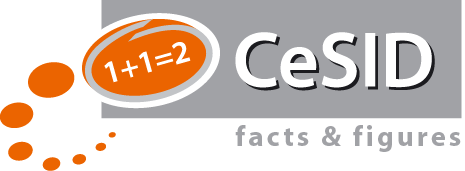 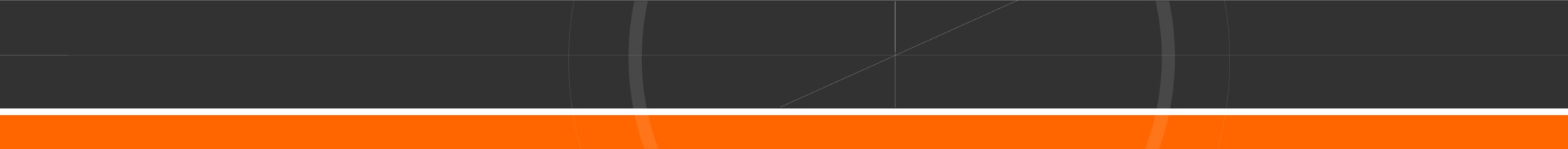 O čemu ćemo govoriti?
Metodološki okvir istraživanja
Ciljevi istraživanja
Indeks odnosa građana prema parlamentu u Srbiji
Odnos građana prema „unutrašnjoj dinamici“ u Narodnoj skupštini
Prepoznatljivost i ocena nezavisnih institucija izabranih u NSRS
Poverenje u institucije
Prepoznatljivost predsednika Narodne skupštine
Uticaj građana na rad Narodne skupštine
Aktivizam građana
Stav građana prema radu i funkciji Narodne skupštine
Informisanje o radu Narodne skupštine
Izveštavanje medija o Narodnoj skupštini
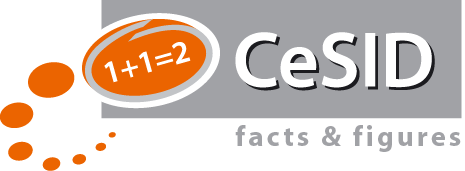 1
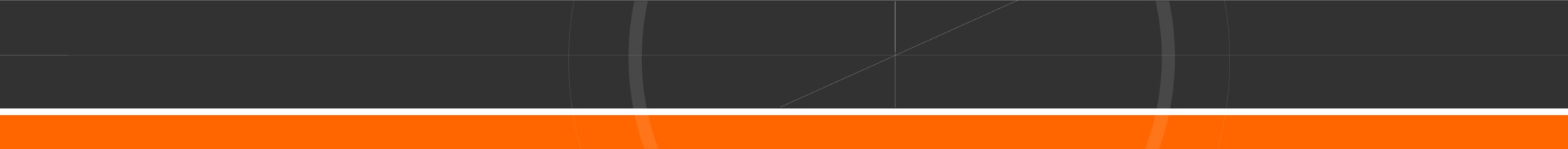 Metodološki okvir
Uzorak: slučajni, reprezentativni uzorak od 1.108 građana starijih od 15 godina, u Republici Srbiji, bez Kosova i Metohije
Period realizacije: između 15. i 23. maja 2013. godine
Odabir domaćinstva: slučajno uzorkovanje bez prava zamene - od početne tačke svaka druga kućna adresa u okviru biračkog mesta
Odabir ispitanika u okviru domaćinstva: slučajno uzorkovanje bez prava zamene - izbor ispitanika metodom „prvog rođendana“ u odnosu na dan anketiranja
Istraživačka tehnika: licem u lice (face to face, F2F)
Istraživački instrument: upitnik od 102 pitanja
Istraživanje organizovano od strane projekta UNDP „Jačanje nadzorne uloge i transparentnosti u radu Narodne skupštine“ uz podršku Švajcarske agencije za razvoj i saradnju (SDC) i stručnu podršku Sekretarijata Narodne skupštine
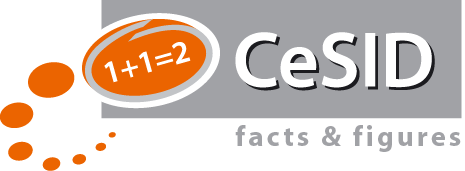 2
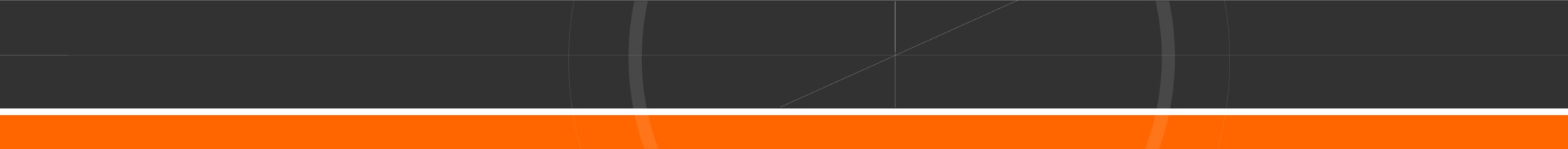 Ciljevi istraživanja
Istraživanje percepcije rada i funkcije Narodne skupštine je prvo ovakve vrste u Srbiji
Ovo je prvi istraživački ciklus, a istraživanje će biti ponovljeno kroz dve godine
Ciljevi istraživanja:
1. Percepcija građana Srbije o radu i funkciji Narodne skupštine
2. Ispitivanje poverenja građana u Narodnu skupštinu
3. Definisanje okvira za unapređenje transparentnosti rada Narodne skupštine i njene komunikacije sa građanima
Ideja istraživanja je da se rad Narodne skupštine učini transparentnijim, da Narodna skupština unapredi komunikaciju sa građanima i da se u njen rad aktivnije uključi civilno društvo i javnost u celini
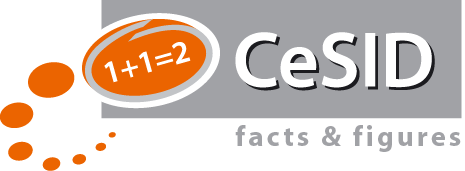 3
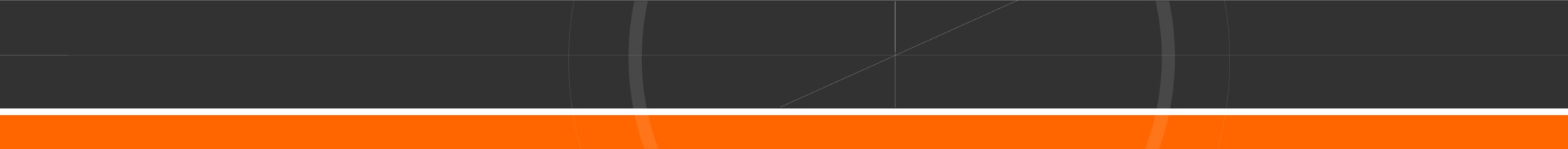 Indeks odnosa prema parlamentu u Srbiji
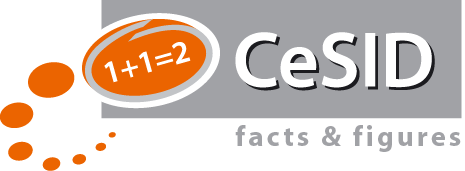 4
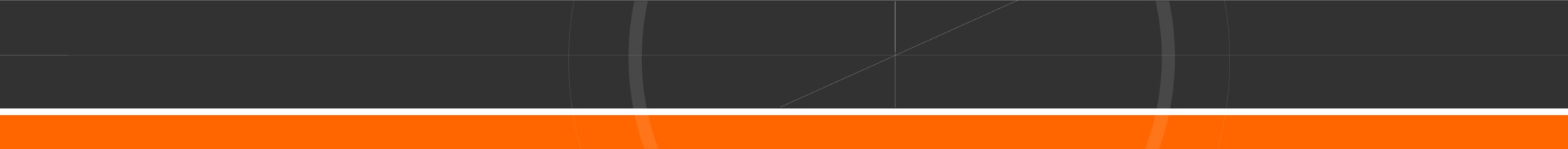 Poverenje u političke institucije
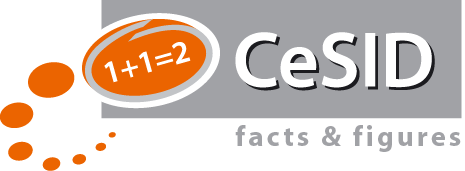 9
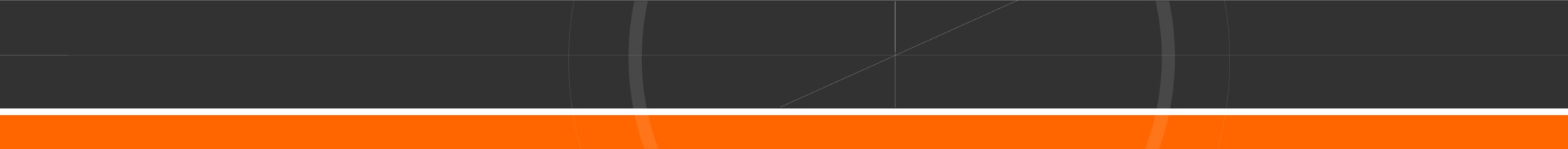 Poverenje u političke institucije: promene
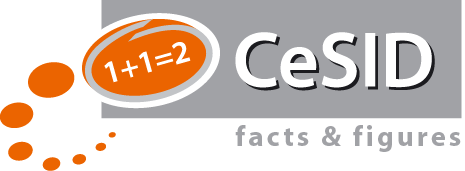 10
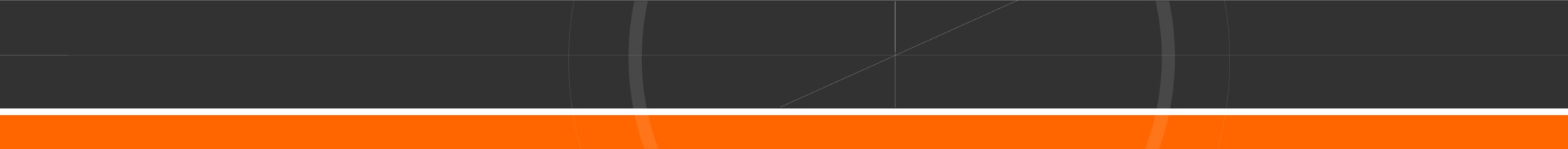 Procena promena u radu Narodne Skupštine
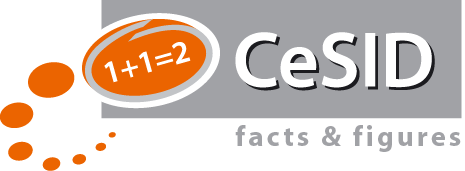 11
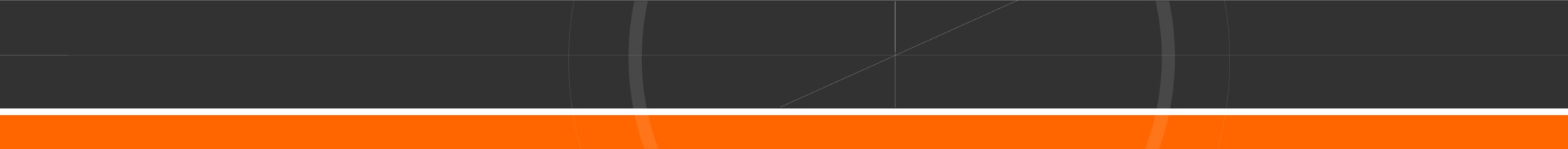 Koje su funkcije parlamenta najvažnije?
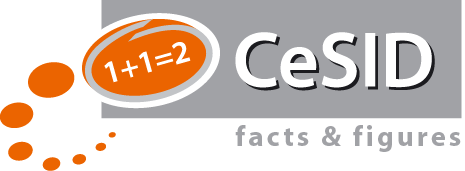 7
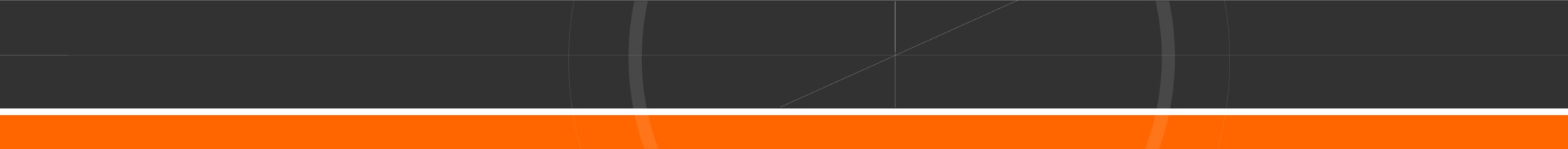 Koliko je Vama kao građaninu jasan rad i funkcija NSRS?
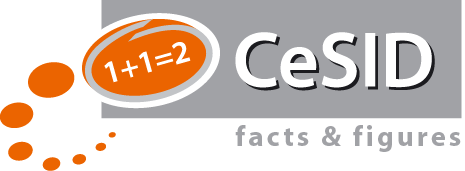 13
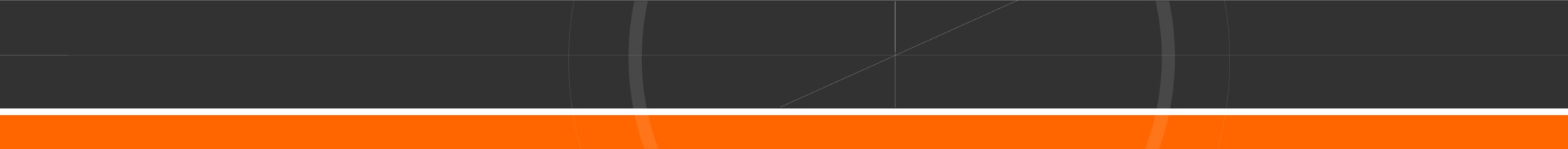 Da li građani imaju uvid u sva dešavanja u okviru NSRS?
Više od polovine građana (54%) kaže da nema dovoljno informacija o radu narodnih poslanika; 22% kaže da ima, a 24% ih je neodlučno.
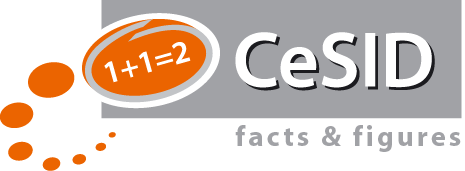 14
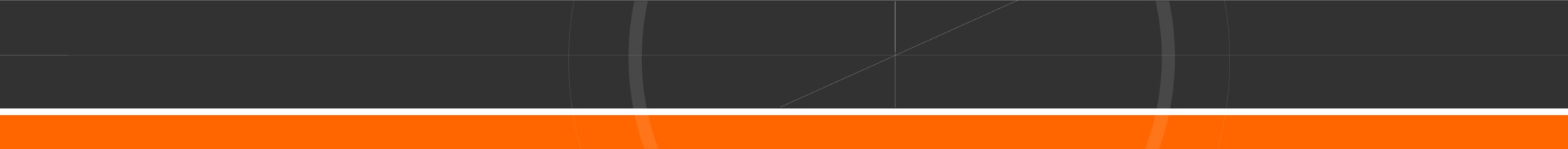 Aktivizam građana
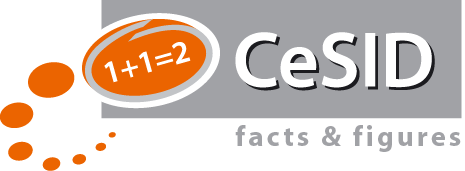 17
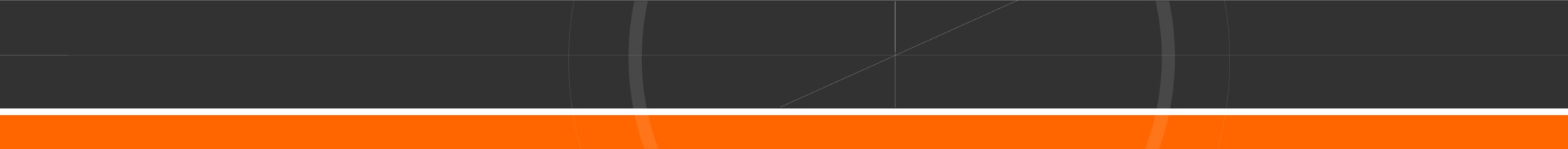 Da li biste želeli da imate veći uticaj na rad NSRS i na koji način?
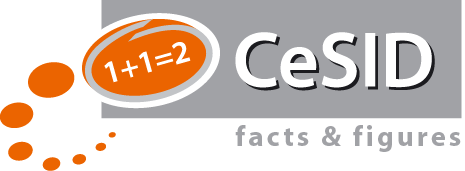 15
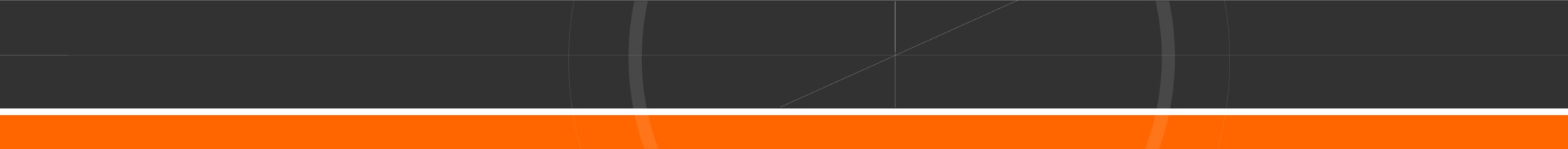 Da li se u sadašnjem sazivu nalazi barem jedan narodni poslanik koji živi u Vašem gradu/opštini?
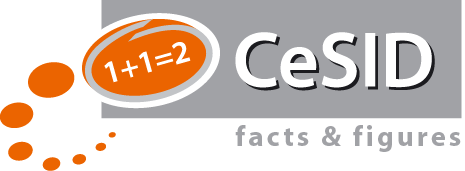 16
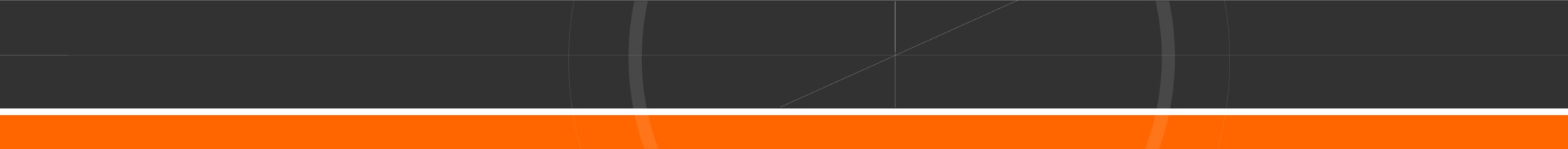 Obaveštavanje o radu Narodne skupštine
Kada građani izdvoje samo jedan NAJČEŠĆI izvor obaveštavanja o radu NSRS, TV navodi čak 63% ispitanih.
TV je medij koji građanima najviše odgovara za obaveštavanje o radu NSRS.
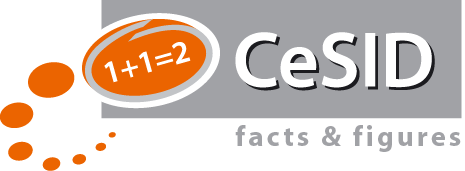 18
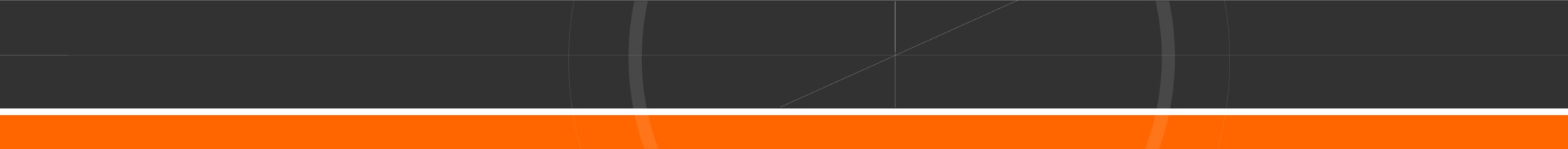 Praćenje skupštinskih zasedanja
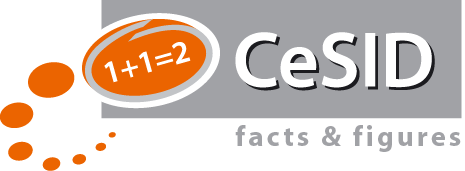 19
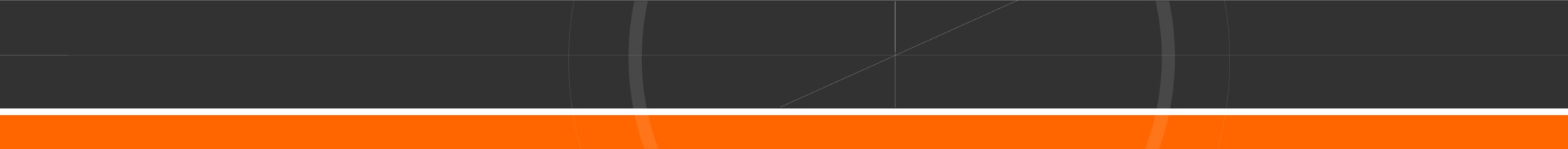 Da li smatrate da mediji na dovoljno jasan način izveštavaju o radu NSRS?
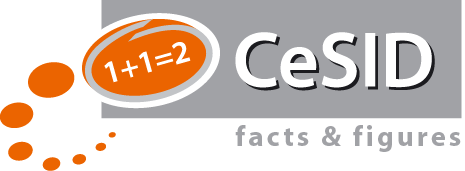 22
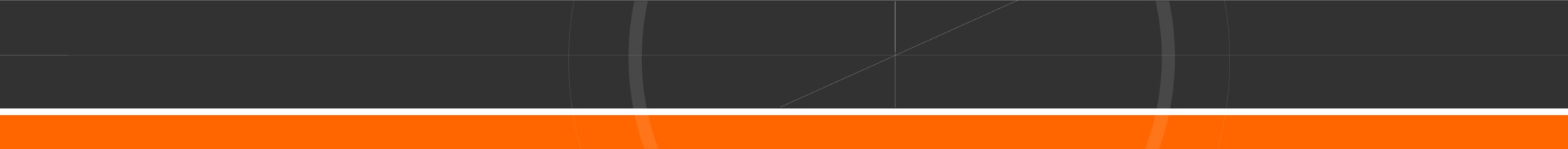 Da li smatrate da treba uvesti poseban parlamentarni TV kanal?
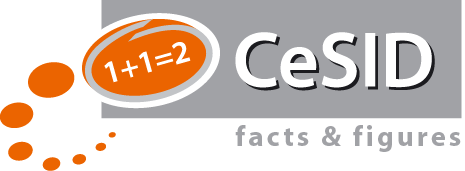 20
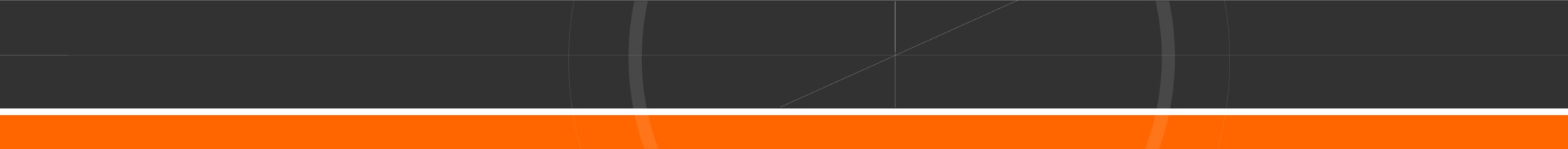 Da li smatrate da rad NSRS treba da bude dostupan građanima kroz objavljivanje podlistka/dodatka u štampanim medijima ?
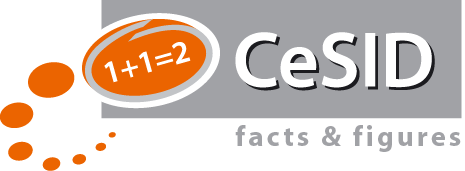 21
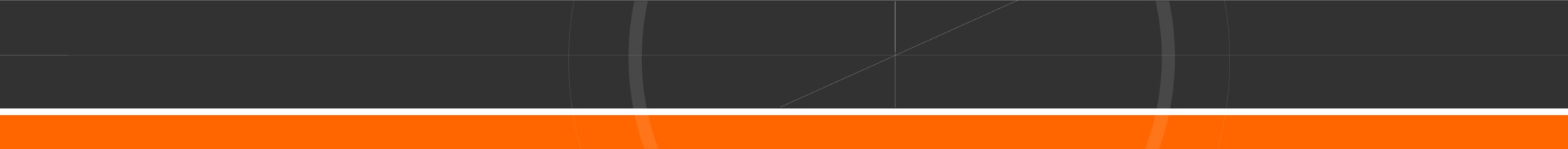 Da li su predstavnici NSRS u komunikaciji sa javnošću putem medija dovoljno otvoreni prema javnosti?
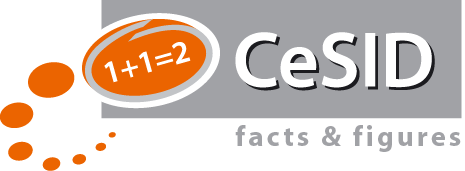 23
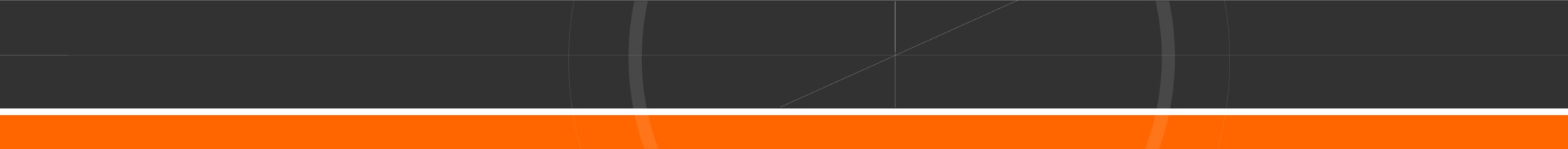 Koliko se diskutuje o sledećim temama...?
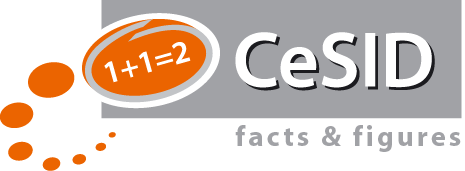 5
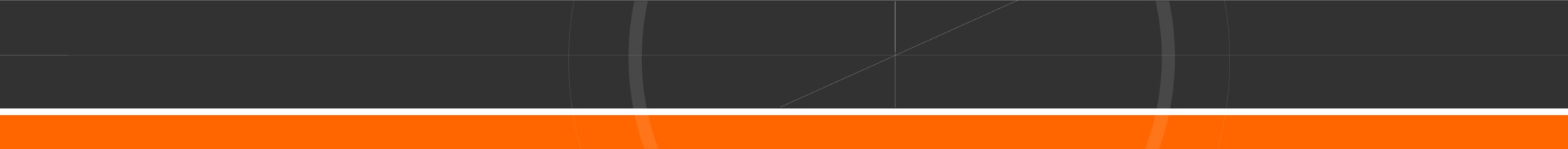 Teme koje trebaju da imaju prioritet u radu NSRS
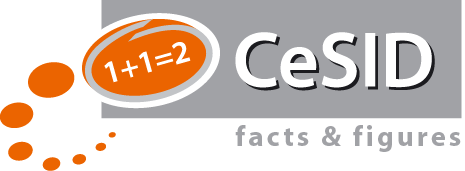 6
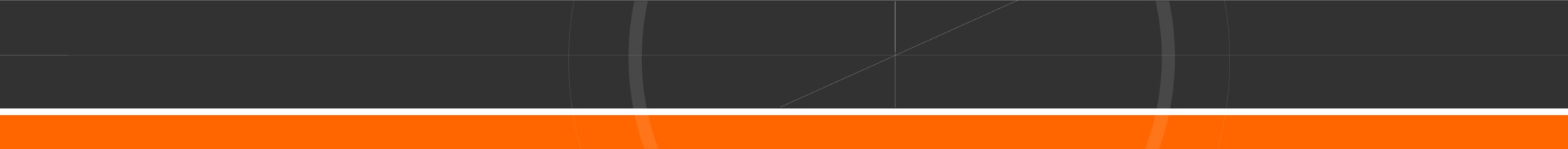 Prepoznatljivost i ocena rada predsednika NSRS
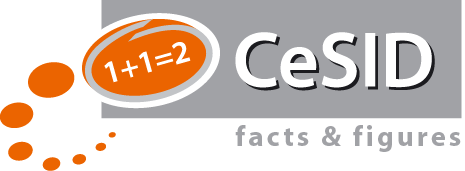 12
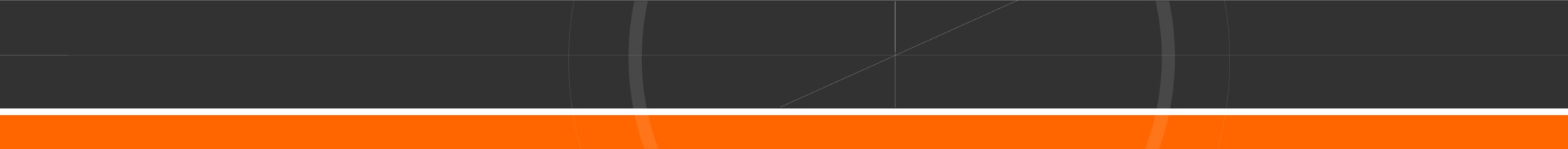 Prepoznatljivost i ocena nezavisnih institucija
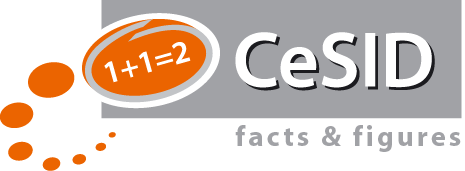 8
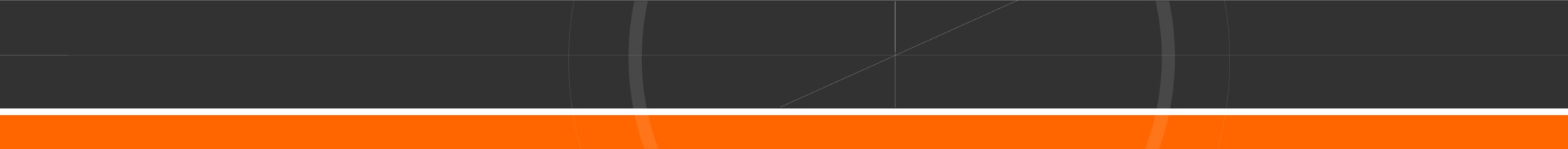 HVALA NA PAŽNJI
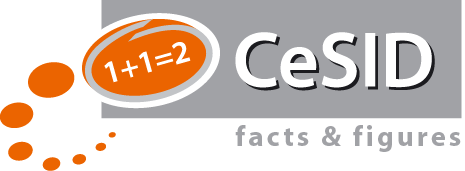 24